Figure 1 Numbers (\batchmode \documentclass[fleqn,10pt,legalpaper]{article} \usepackage{amssymb} \usepackage{amsfonts} ...
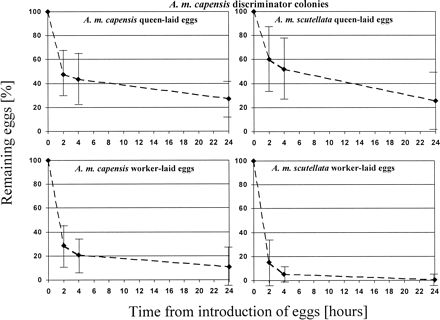 Behav Ecol, Volume 14, Issue 3, May 2003, Pages 347–352, https://doi.org/10.1093/beheco/14.3.347
The content of this slide may be subject to copyright: please see the slide notes for details.
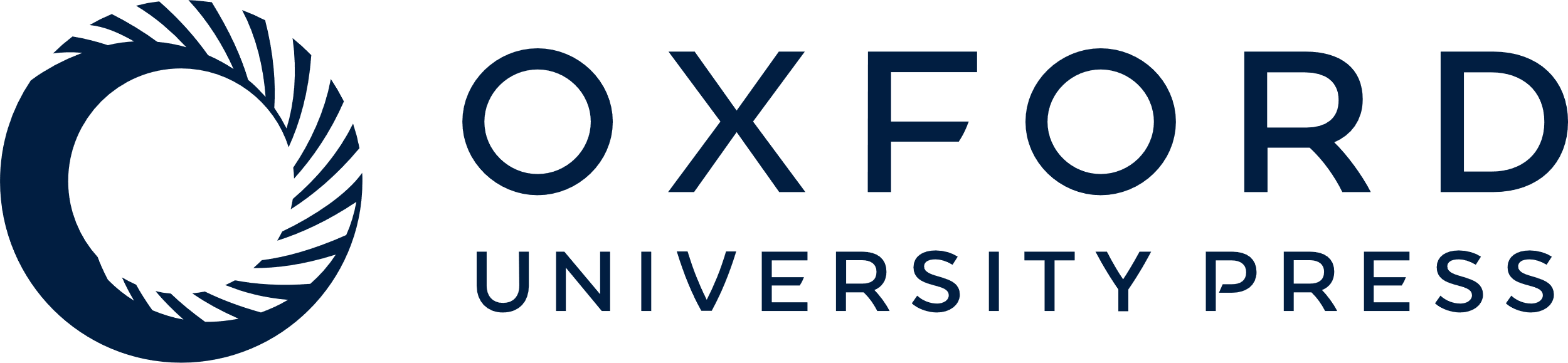 [Speaker Notes: Figure 1 Numbers (\batchmode \documentclass[fleqn,10pt,legalpaper]{article} \usepackage{amssymb} \usepackage{amsfonts} \usepackage{amsmath} \pagestyle{empty} \begin{document} \(mean\ {\pm}\ SD\) \end{document}) of queen-laid and worker-laid eggs of Apis mellifera capensis and A. m. scutellata remaining after 0, 2, 4, and 24 h in queenright Apis mellifera capensis discriminator colonies


Unless provided in the caption above, the following copyright applies to the content of this slide: International Society for Behavioral Ecology]
Figure 2 Numbers (\batchmode \documentclass[fleqn,10pt,legalpaper]{article} \usepackage{amssymb} \usepackage{amsfonts} ...
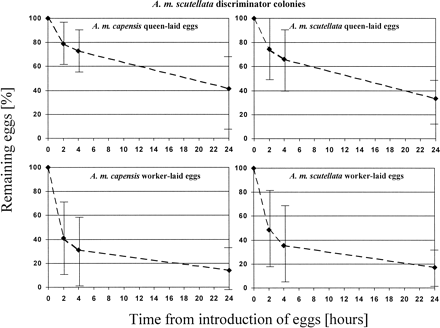 Behav Ecol, Volume 14, Issue 3, May 2003, Pages 347–352, https://doi.org/10.1093/beheco/14.3.347
The content of this slide may be subject to copyright: please see the slide notes for details.
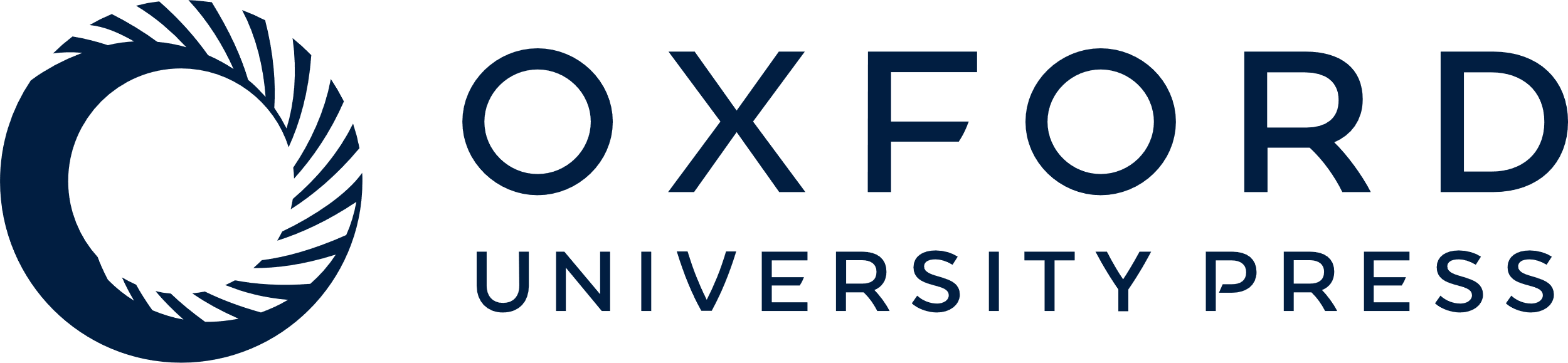 [Speaker Notes: Figure 2 Numbers (\batchmode \documentclass[fleqn,10pt,legalpaper]{article} \usepackage{amssymb} \usepackage{amsfonts} \usepackage{amsmath} \pagestyle{empty} \begin{document} \(mean\ {\pm}\ SD\) \end{document}) of queen-laid and worker-laid eggs of Apis mellifera capensis and A. m. scutellata remaining after 0, 2, 4, and 24 h in queenright A. m. scutellata discriminator colonies


Unless provided in the caption above, the following copyright applies to the content of this slide: International Society for Behavioral Ecology]